Programa básico de secundaria +AvalRequisitos de graduaciónYOpciones de respaldo
información general
Se espera que los estudiantes completen el Programa Básico de Escuela Secundaria con respaldo.

Los estudiantes también pueden obtener un Nivel de Logro Distinguido al incluir y completar con éxito Álgebra II en sus cursos seleccionados.

Se pedirá a los estudiantes que elijan una meta profesional y una especialidad en el octavo grado.

Los estudiantes podrán cambiar sus opciones de especialidad en la escuela secundaria si así lo desean.
2
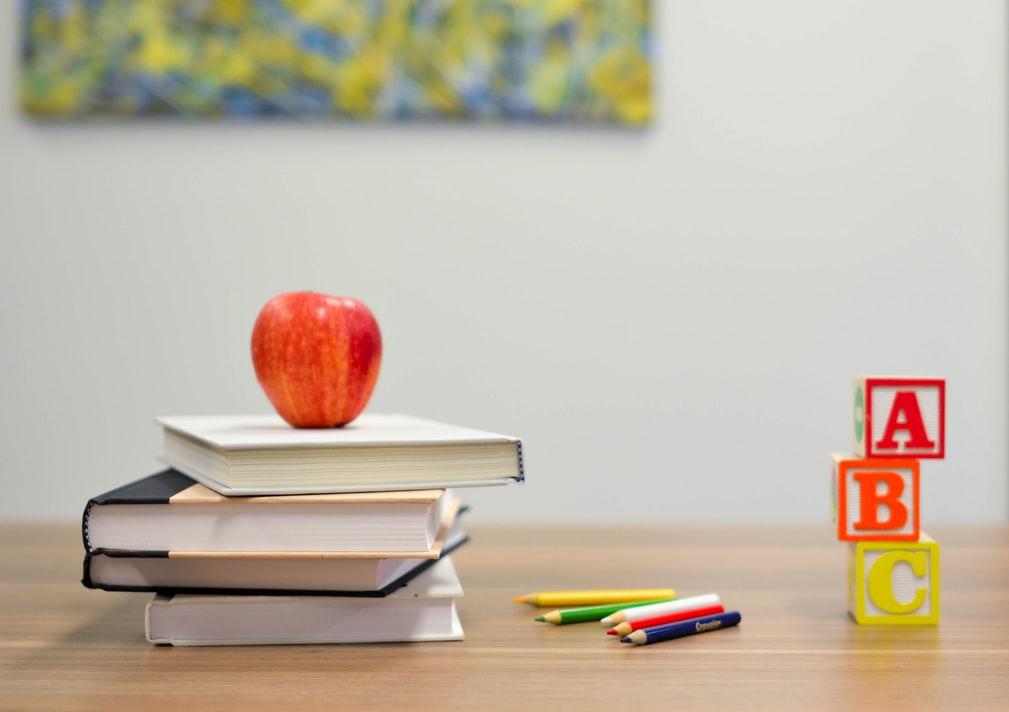 ¿Qué es un respaldo?
Un plan de aprendizaje personalizado consta de una serie de cursos relacionados de acuerdo con los intereses y objetivos profesionales del estudiante.
3
FHsP+Endorsement - Requisitos del curso
Los siguientes cursos son necesarios para que los estudiantes se gradúen.
FHSP +Aval - Requisitos del curso:
Inglés - 4 créditos
           Inglés I, II, III y IV
Matemáticas - 3 créditos + 1 crédito de matemáticas adicional        Álgebra I, Geometría + 2 cursos adicionales de matemáticas

Ciencias - 3 créditos + 1 crédito de ciencias adicional
       Biología, IPC/Química o Física + 2 cursos de ciencias adicionales
Estudios Sociales - 3 créditos
        Geografía mundial o historia mundial
        Historia de estados unidos
       Gobierno (½) y Economía (½)
5
FHSP +Aval - Requisitos del curso:
Idiomas distintos del inglés (Lengua Extranjera) - 2 créditos en el mismo idioma.
Educación Física - 1 crédito
Salud - ½ crédito
PACE (Exploración personal, académica y profesional) - ½ crédito
Bellas Artes - 1 crédito
Optativas - 6 créditos
FHSP + Endoso = 26 créditos
* Los estudiantes que planean tomar atletismo y una materia optativa durante los 4 años de la escuela secundaria deben planificar en consecuencia e intentar obtener algunos créditos de la escuela secundaria en la escuela intermedia (por ejemplo, idioma extranjero).
6
5 respaldos
STEM (Ciencia, Tecnología, Ingeniería, Matemáticas)
Industria de Negocios
Servicios Públicos
Artes y Humanidades
Estudios Multidisciplinarios
STEM
El respaldo STEM debe incluir:
Álgebra II
Química y 
Física
Las opciones de respaldo STEM incluyen:
Informática (4 cursos de informática)
Ingeniería
Matemáticas (5 créditos de matemáticas con 2 cursos de matemáticas avanzadas donde Álgebra II es un requisito previo)
Ciencias (5 créditos de ciencias que incluyen biología, química y física)
8
Industria de negocios
El respaldo de Negocios e Industria incluye cursos de los siguientes grupos profesionales:
Agricultura, Alimentación y Recursos Naturales
Arquitectura y Construcción
Artes, tecnología de audio/vídeo y comunicación
Negocios, marketing y finanzas
Hospitalidad y turismo
Tecnologías de la información
Fabricación
Transporte, Distribución y Logística
También incluye cursos de inglés: periodismo avanzado, periódico/anuario, debate.
9
Servicios públicos
El respaldo de Servicios Públicos incluye cursos de los siguientes grupos profesionales:
Education & Training
Ciencia de la salud Servicios 
Humanos
4 años de AFJROTC
10
Artes y Humanidades
Una especialización en Artes y Humanidades incluye cursos que se centran en las siguientes opciones:
Ciencias Sociales
Idiomas distintos del inglés
Bellas Artes
11
Estudios multidisciplinarios
Un respaldo de Estudios Multidisciplinarios incluye
4 cursos de cada área de contenido (4x4):
Inglés, Matemáticas, Ciencias, Estudios Sociales
Obtenga créditos en una variedad de cursos avanzados de múltiples áreas de contenido.
12
¿Qué clases puede tomar mi estudiante en Watkins que contarán como crédito de escuela secundaria?
[Speaker Notes: These courses that I’m about to go over are already attached to the packet you picked up.]
Cursos de crédito de secundaria de séptimo grado
Principios de Ingeniería Aplicada (1 crédito)
Principios de Servicios Humanos (1 crédito)
Español I (1 crédito)
Español I para hablantes nativos (1 crédito)
Francés (1 crédito)
Entrada de datos del sistema táctil (teclado) (½ crédito)
Comunicaciones profesionales (½ crédito)
La inscripción de 6to a 7mo grado vence el 15 de FEBRERO
14
Cursos de crédito de secundaria de octavo grado
Principios de Fabricación (1 crédito)
Principios de Ingeniería Aplicada (1 crédito)
Principios de Arquitectura (1 crédito)
Principios de Servicios Humanos (1 crédito)
Principios de hotelería y turismo (1 crédito)
Principios de Tecnología de la Información (1 crédito)
Principios de negocios, marketing y finanzas (1 crédito)
Gestión de Información Empresarial 1 (1 crédito)
Español I o II O Español I NS (1 crédito)
Español II/III para hablantes nativos (2 créditos)
Francés I o Francés II (1 crédito)
Arte 1 (1 crédito)
Entrada de datos del sistema táctil (teclado) (½ crédito)
Comunicaciones profesionales (½ crédito)
La inscripción de 7.º a 8.º grado vence el 15 de febrero
15
Empezando a entender cómo pagar la universidad
Carrera universitaria
Distrito Escolar Independiente de Cypress Fairbanks
16
¿Por qué ir a la universidad o a una formación profesional?Cuanto más aprendes, más ganas...
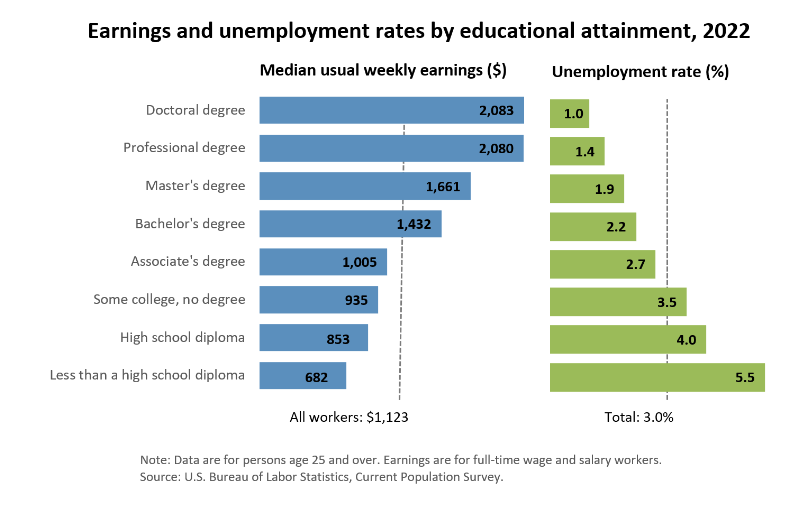 17
https://www.bls.gov/emp/chart-unemployment-earnings-education.htm
pagar la universidad
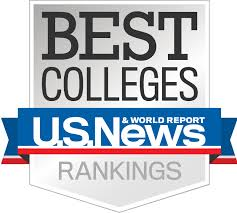 ¿Alguna vez has pensado en cómo pagarás la universidad?
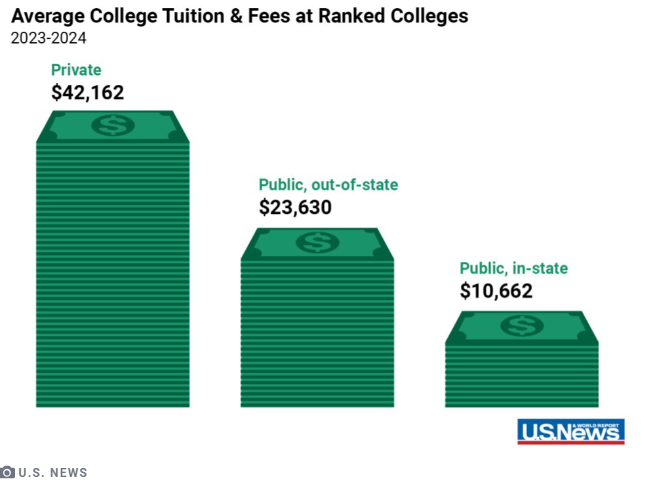 18
https://www.usnews.com/education/best-colleges/paying-for-college/articles/paying-for-college-infographic
¿Qué pagan los estudiantes en los programas universitarios y profesionales?
19
Desglose de cómo la mayoría de las familias pagan la universidad
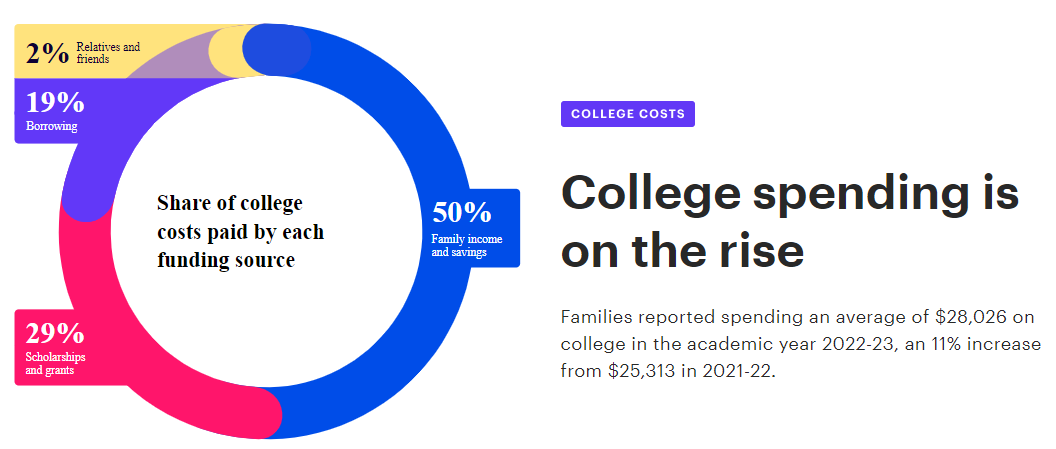 20
https://www.salliemae.com/about/leading-research/how-america-pays-for-college/
Qué es la ayuda financiera? Dinero para ayudar a los estudiantes a pagar la universidad y la formación profesional
21
El 83,8% de los estudiantes universitarios se benefician de algún tipo de ayuda económica.

Texas ocupa el segundo lugar en dólares totales de ayuda financiera para estudiantes

According to Educationdata.org
22
Types of financial aid
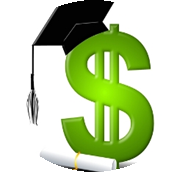 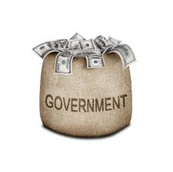 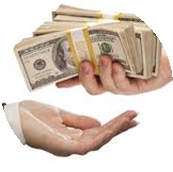 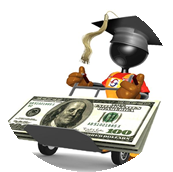 Becas
Las becas son premios otorgados a estudiantes por la Universidad u organizaciones independientes en reconocimiento al mérito y/o necesidad.
Subsidios
Dinero estatal o federal otorgado a estudiantes que cumplen con un criterio designado. Normalmente se basa en la solicitud FAFSA.
Estudio y trabajo
Programa que permite a los estudiantes trabajar a tiempo parcial para ayudar a financiar sus costos educativos..
Préstamos estudiantiles
Dinero prestado por los estudiantes y/o sus padres para pagar la escuela. Esta cantidad deberá devolverse al prestamista con intereses.
23
Beca - ¿Qué es? ¿Cómo consigo uno?
Dinero que se otorga a un estudiante según su mérito (una habilidad, habilidad o talento) y/o necesidad financiera. Las becas NO tienen que ser reembolsadas = ¡¡DINERO GRATIS!!
Conclusión para recibir una beca:
Tienes que GANARLO: ¡Sé DIGNO DE UNA BECA!
24
EL CAMINO A LAS BECAS
Grado 11
Hice una lista de programas universitarios/profesionales interesados, continúe obteniendo las calificaciones más altas posibles, tome el SAT/ACT, manténgase comprometido.
Escuela intermedia
Practica buenas habilidades de estudio, comienza a establecer metas, involúcrate en algo que te guste, comienza a tomar cursos de nivel secundario.
12 ° grado
Finalice los puntajes del SAT/ACT, solicite ingreso a la universidad, complete las solicitudes de becas (tantas como sea posible), complete la FAFSA.
9no y 10mo grado
Tome clases avanzadas (K/AP/DC), obtenga A y establezca un GPA sólido, explore intereses profesionales y desarrolle intereses únicos.
25
Nunca es demasiado pronto para aprender sobre la ayuda financiera
Apply on time
saber preparar
Comprender las opciones
No pierda los plazos ni los cronogramas para obtener asistencia financiera. ¡El dinero es por orden de llegada!
Conozca los tipos de ayuda financiera disponibles y cómo solicitar cada una.
Tome medidas y prepárese para recibir la cantidad máxima de dinero para ayudar a pagar los programas universitarios y profesionales.
26
¡Se puede ir! ¡Haz un plan y prepárate!
Escuela intermedia: fuertes habilidades de organización/estudio y participación.
Grados 9 a 11: desarrolle un perfil digno de una beca.
Grado 12: completar la solicitud de beca y la solicitud FAFSA (ayuda financiera).
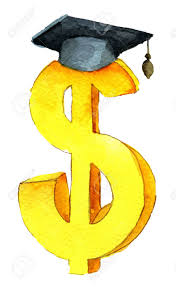 27
¡Gracias por venir!
28